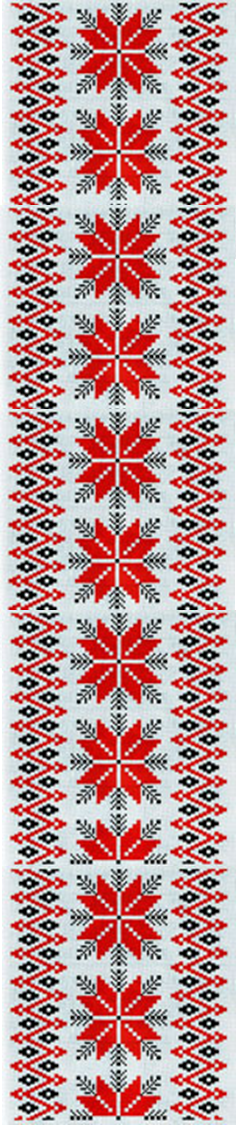 Україна – це наш край. Це країна, де ми народилися і живемо. Це наша Вітчизна, наша Батьківщина.
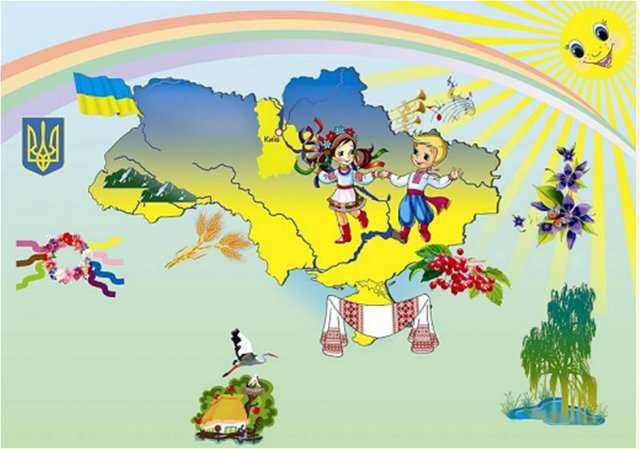 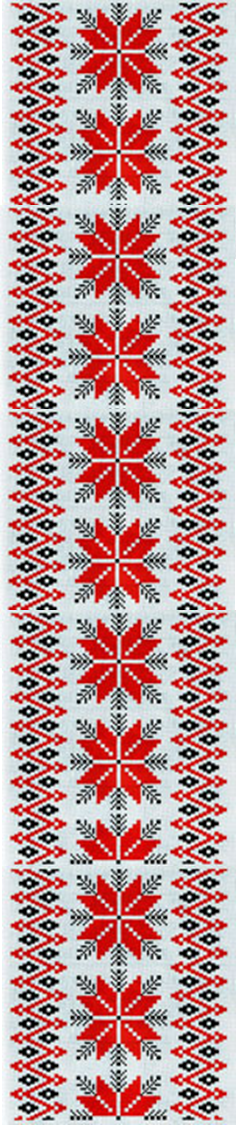 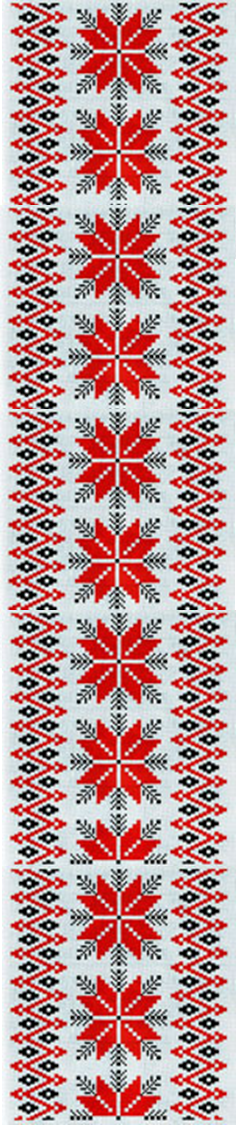 «У світі народних українських ремесел».
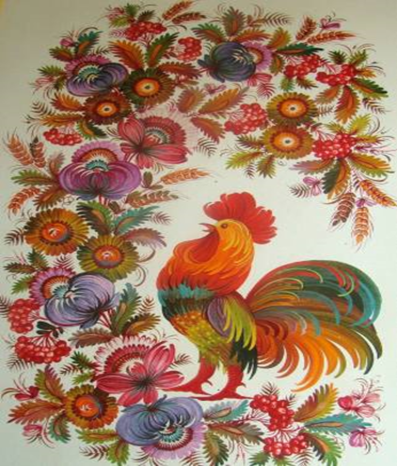 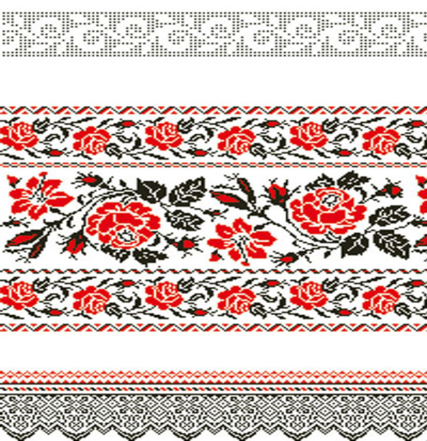 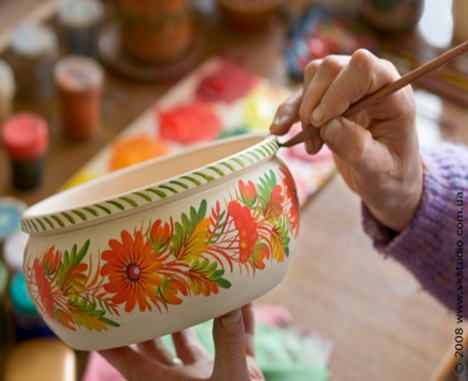 Підготувала вихователь
Журавель О. М.
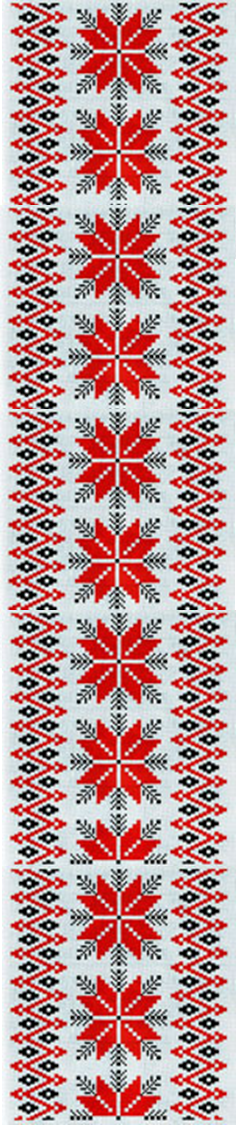 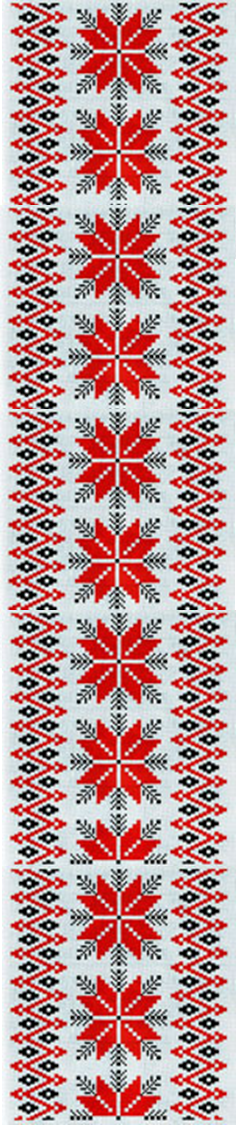 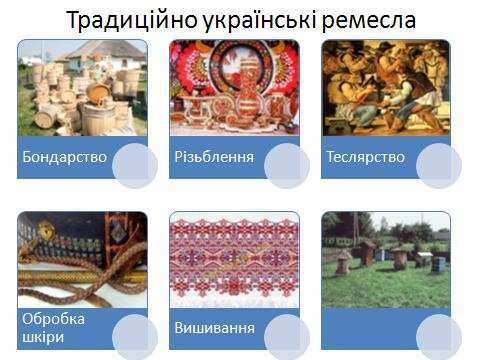 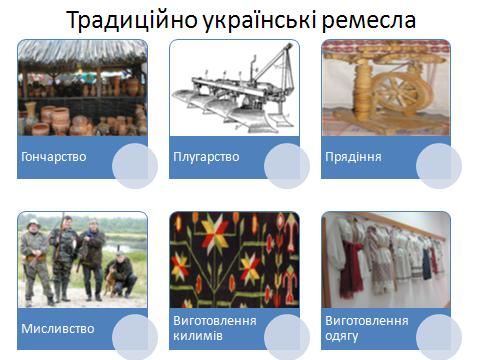 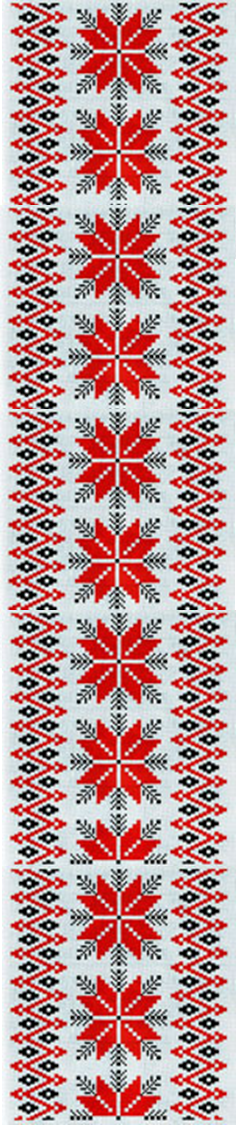 Ремесло - вироблення виробів ручним способом, що дає можливість народному умільцеві заробляти собі на життя.
Народний майстер – людина, яка успадковує, розвиває і зберігає народний 
 художній досвід.
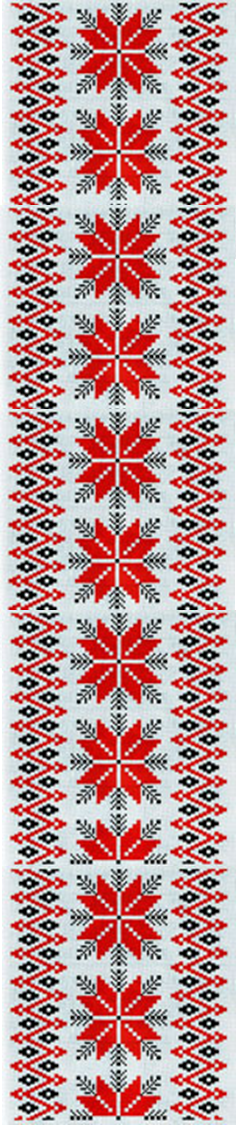 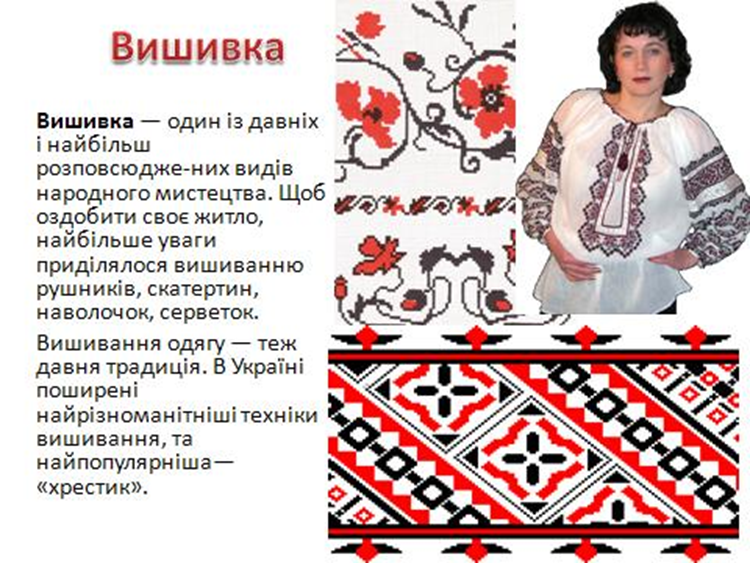 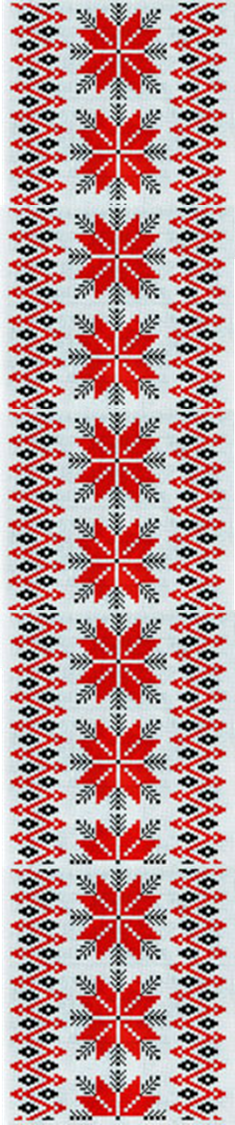 Кожна область, кожен район з покоління в покоління, від матері до дочки передавали таємниці цього мистецтва. Тому за кольором, орнаментом, фактурою вишивки завжди можна було визначити місце її виготовлення.
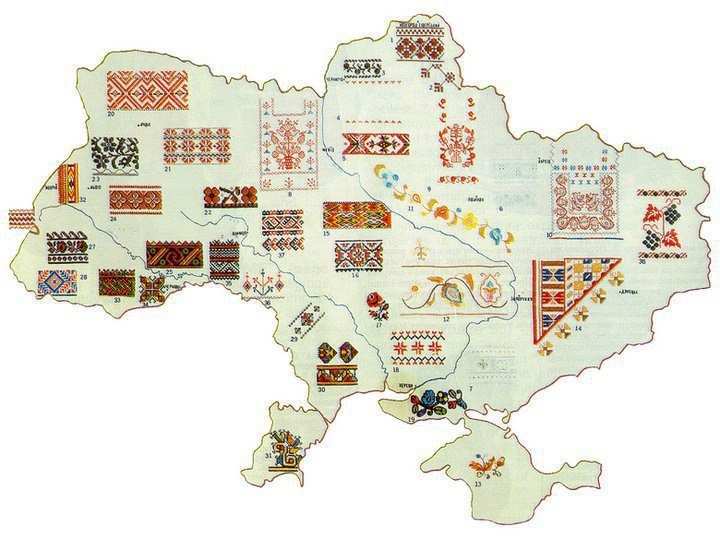 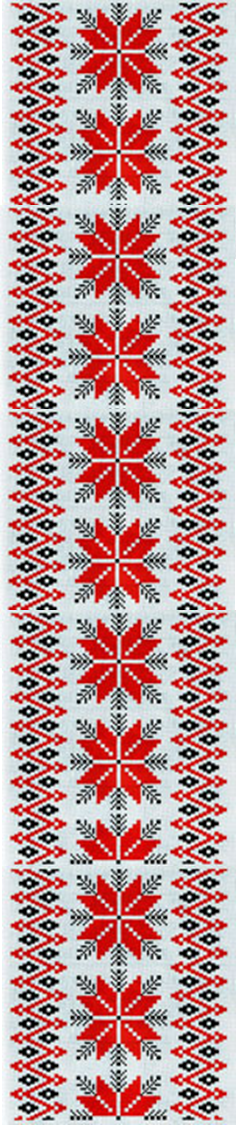 Одяг скіфів також був прикрашений вишивкою.
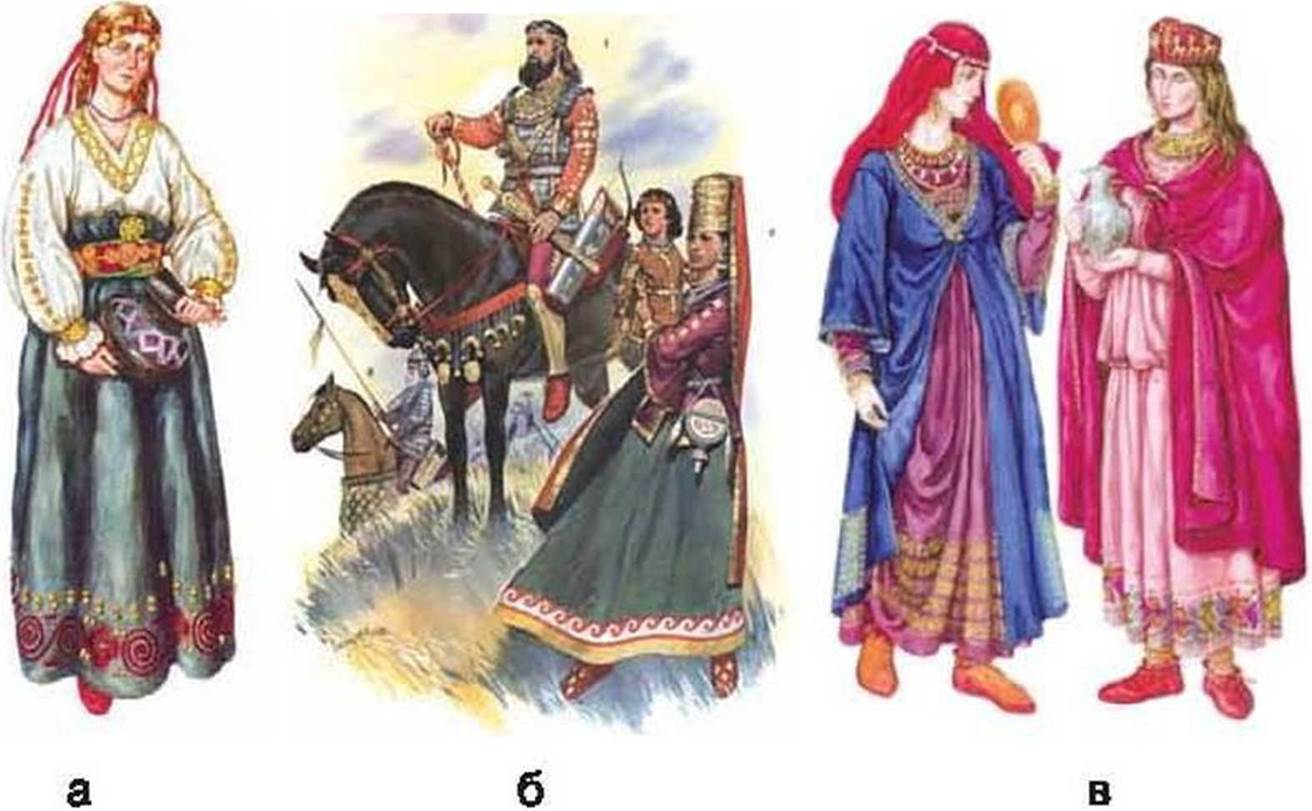 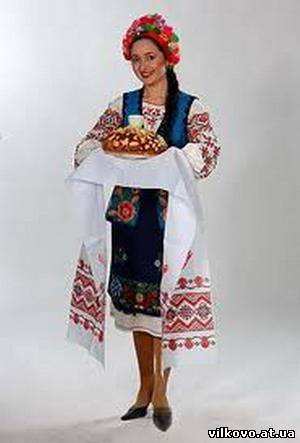 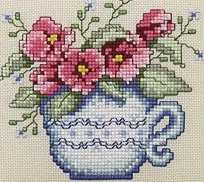 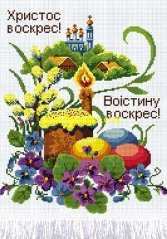 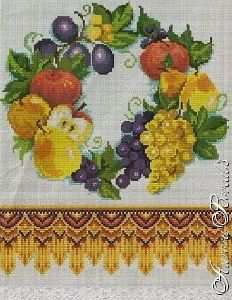 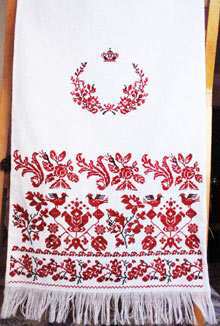 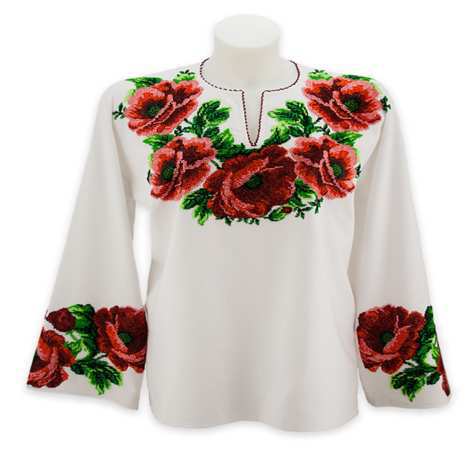 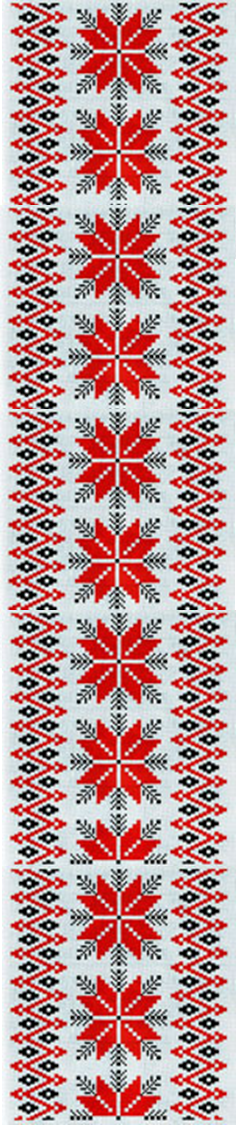 Рушник був своєрідною візиткою, обличчям оселі, господині.
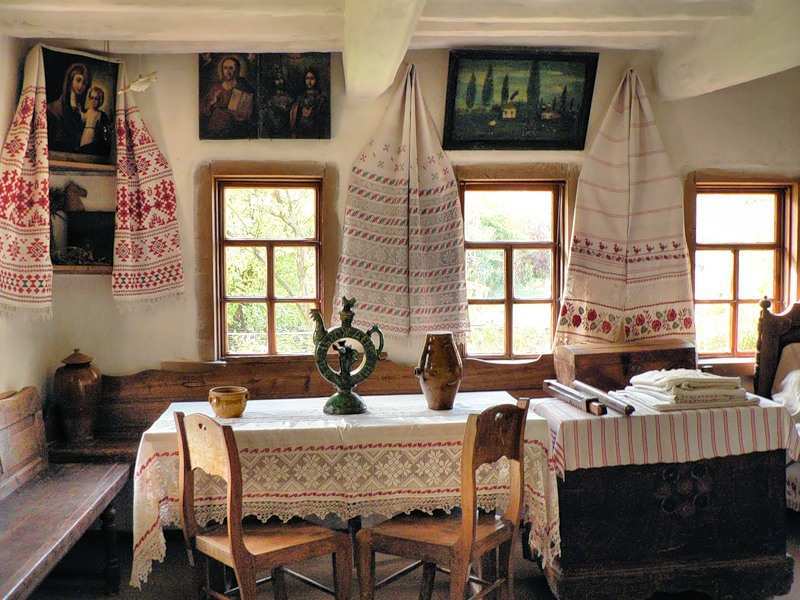 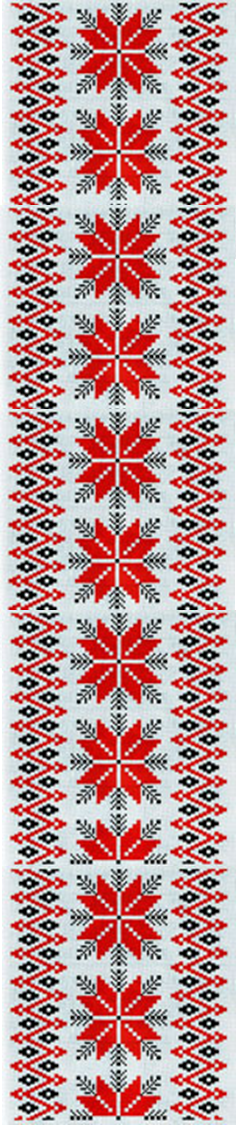 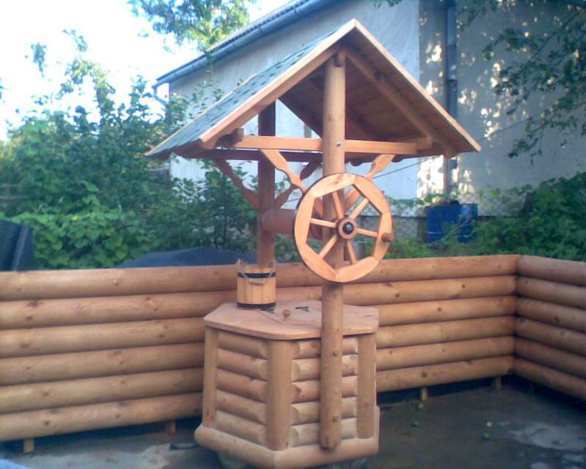 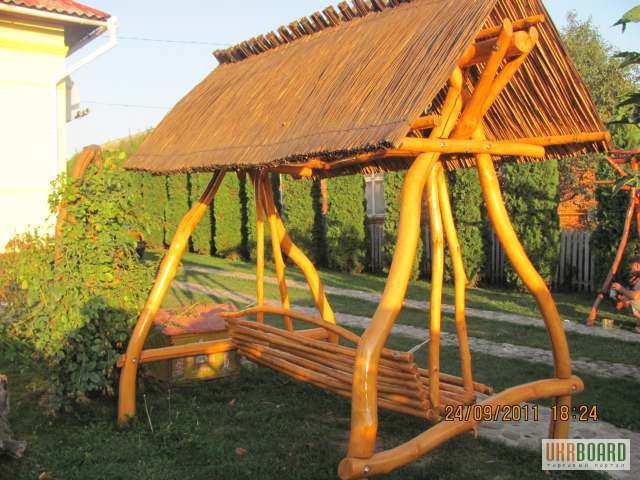 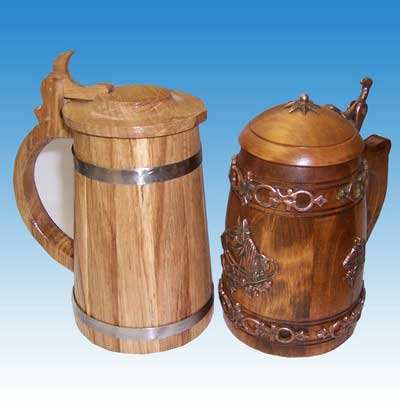 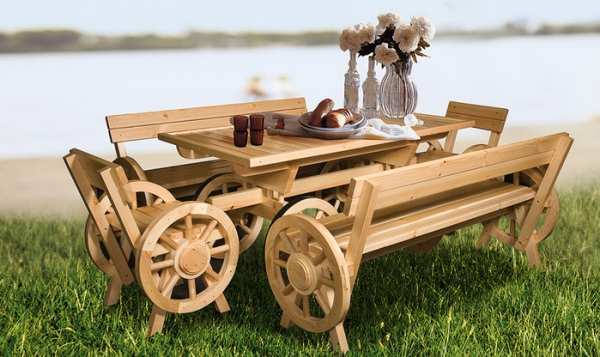 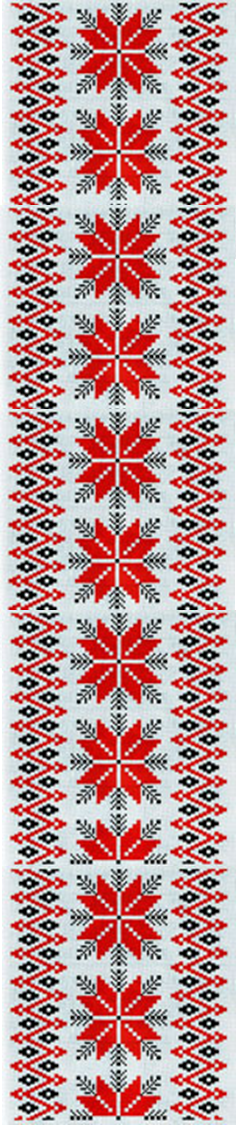 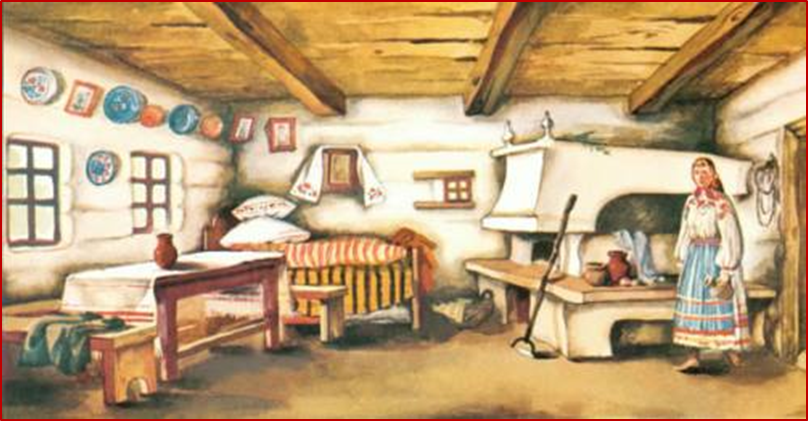 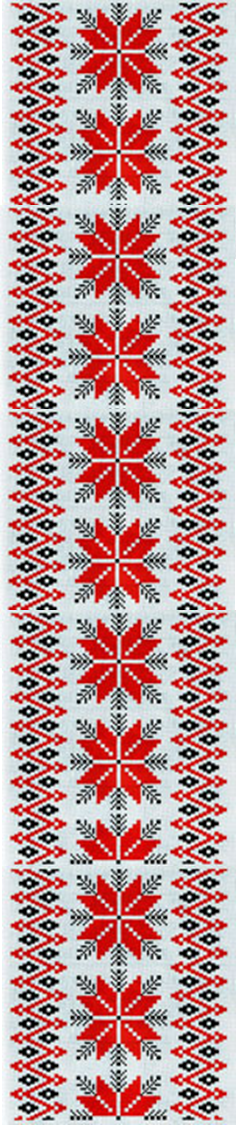 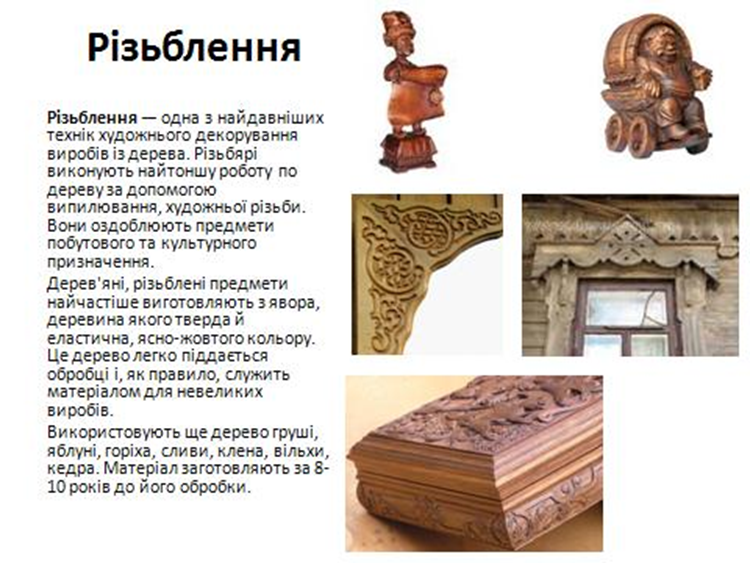 Столярство – вид деревообробного промислу, виготовлення хатнього начиння – лав, ослонів, скринь, столів, табуреток, посуду, а також віконних рам та рамок для вуликів, дерев*яних частин плугів та борін.
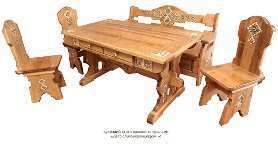 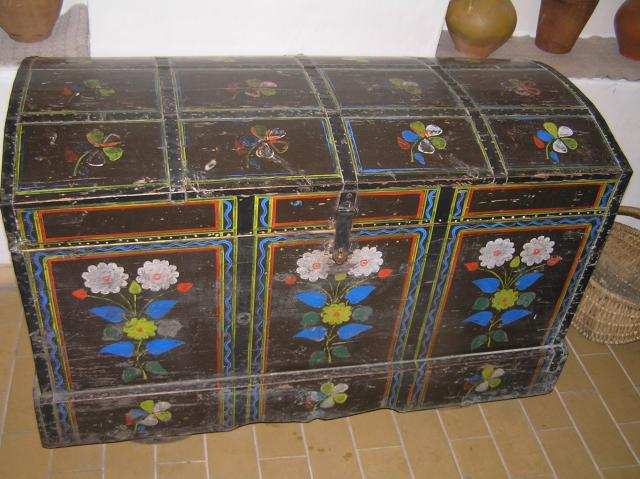 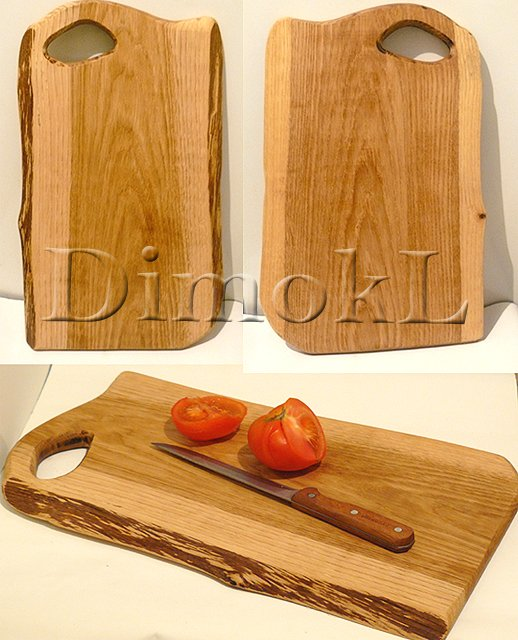 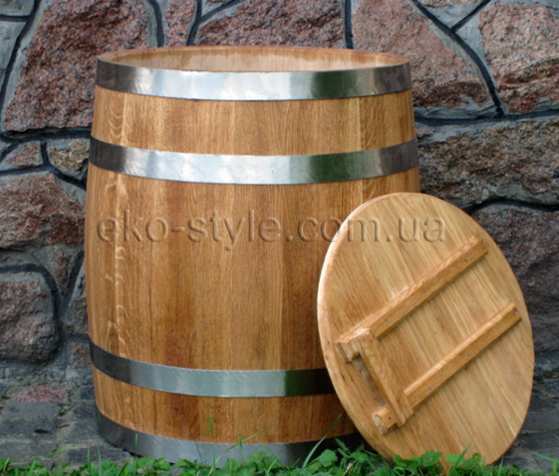 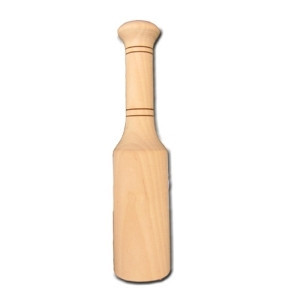 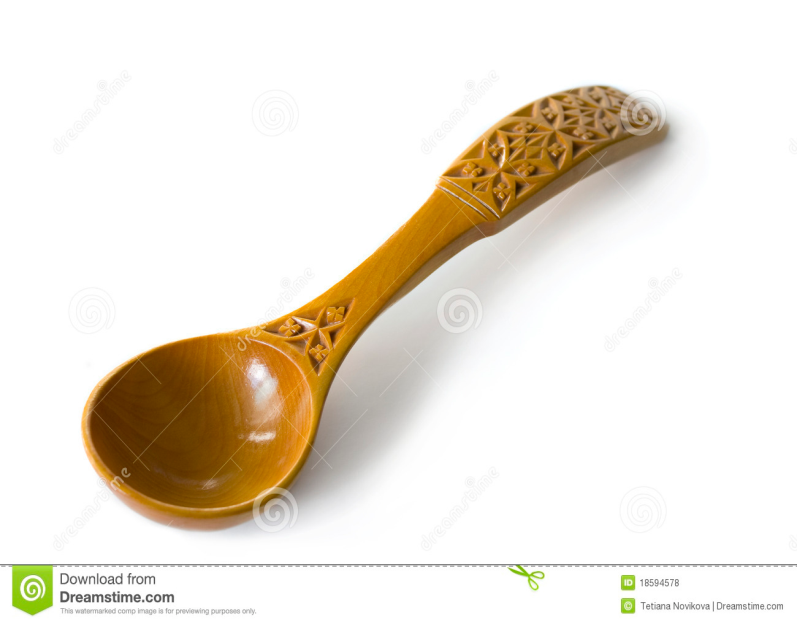 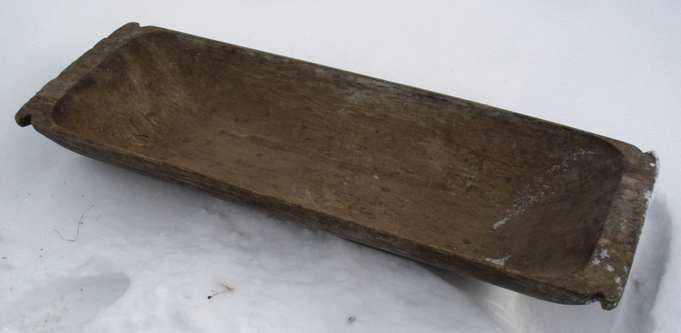 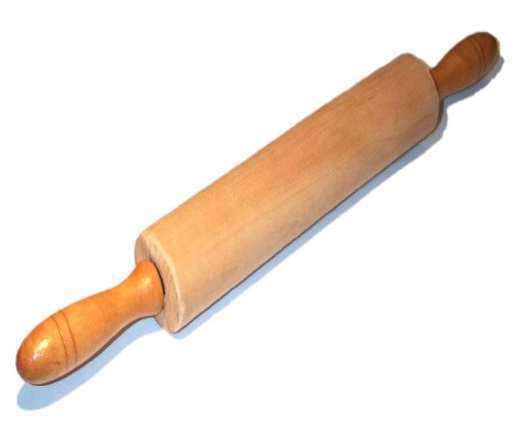 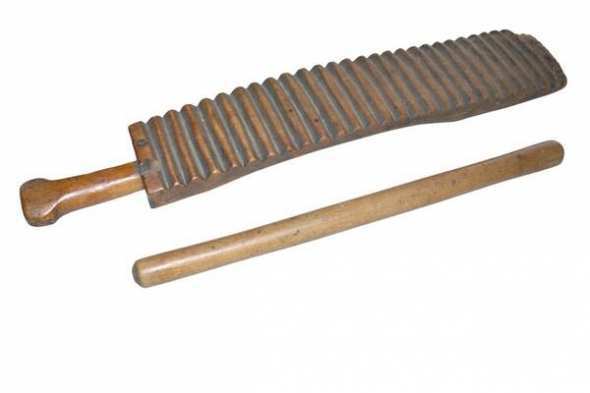 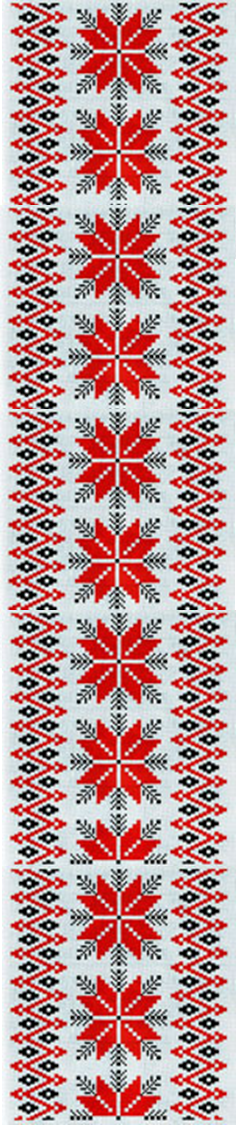 Гончарний круг
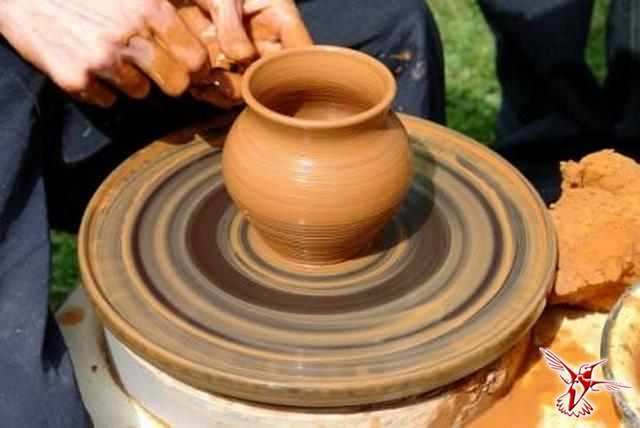 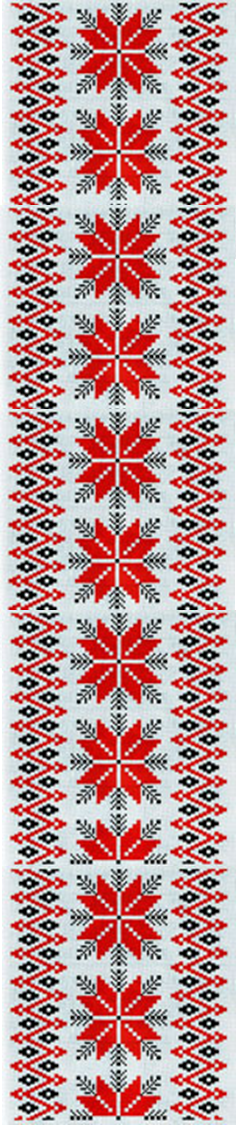 Вироби , виліплені з глини й випалені у вогні, називають керамічними.
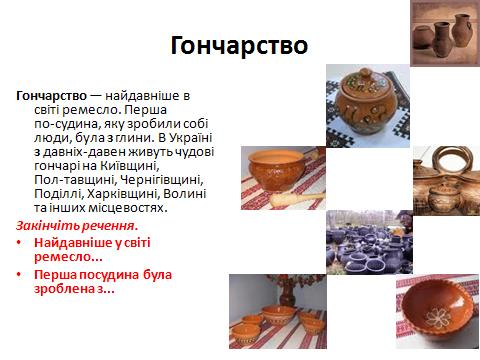 Розпис – це особливий вид мистецтва.
В Україні здавна відомі такі види розпису, як Опішнянський  на Полтавщині, Петриківський на Дніпропетровщині та Косівський на Івано - Франківщині
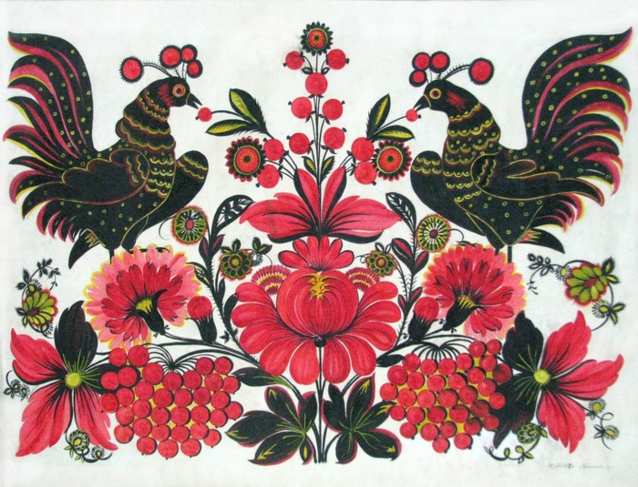 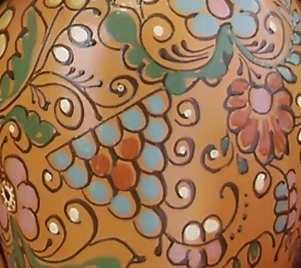 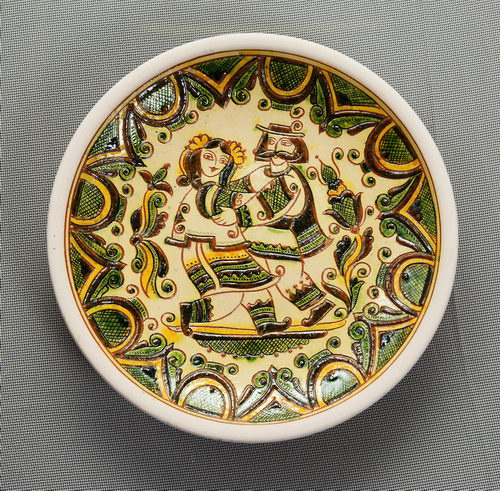 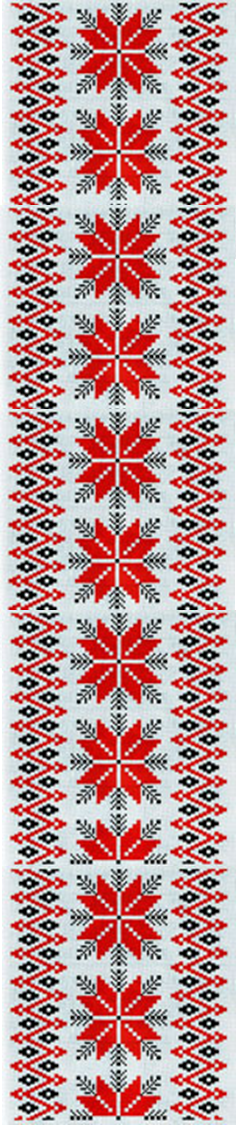 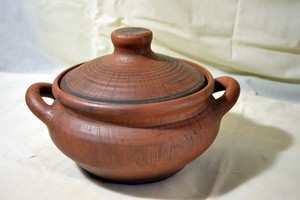 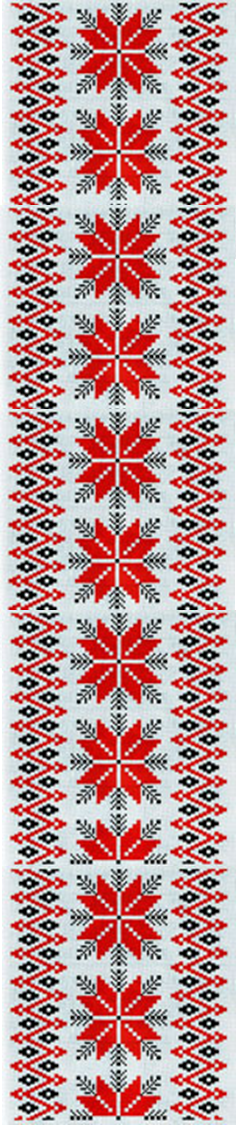 Різьбяр
Візерунок
Кераміка
Глечик
Гончарство
Столяр
Вишивка
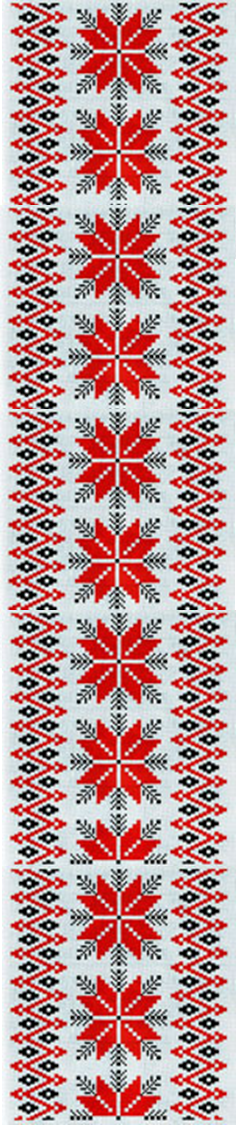 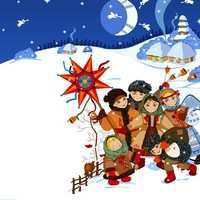